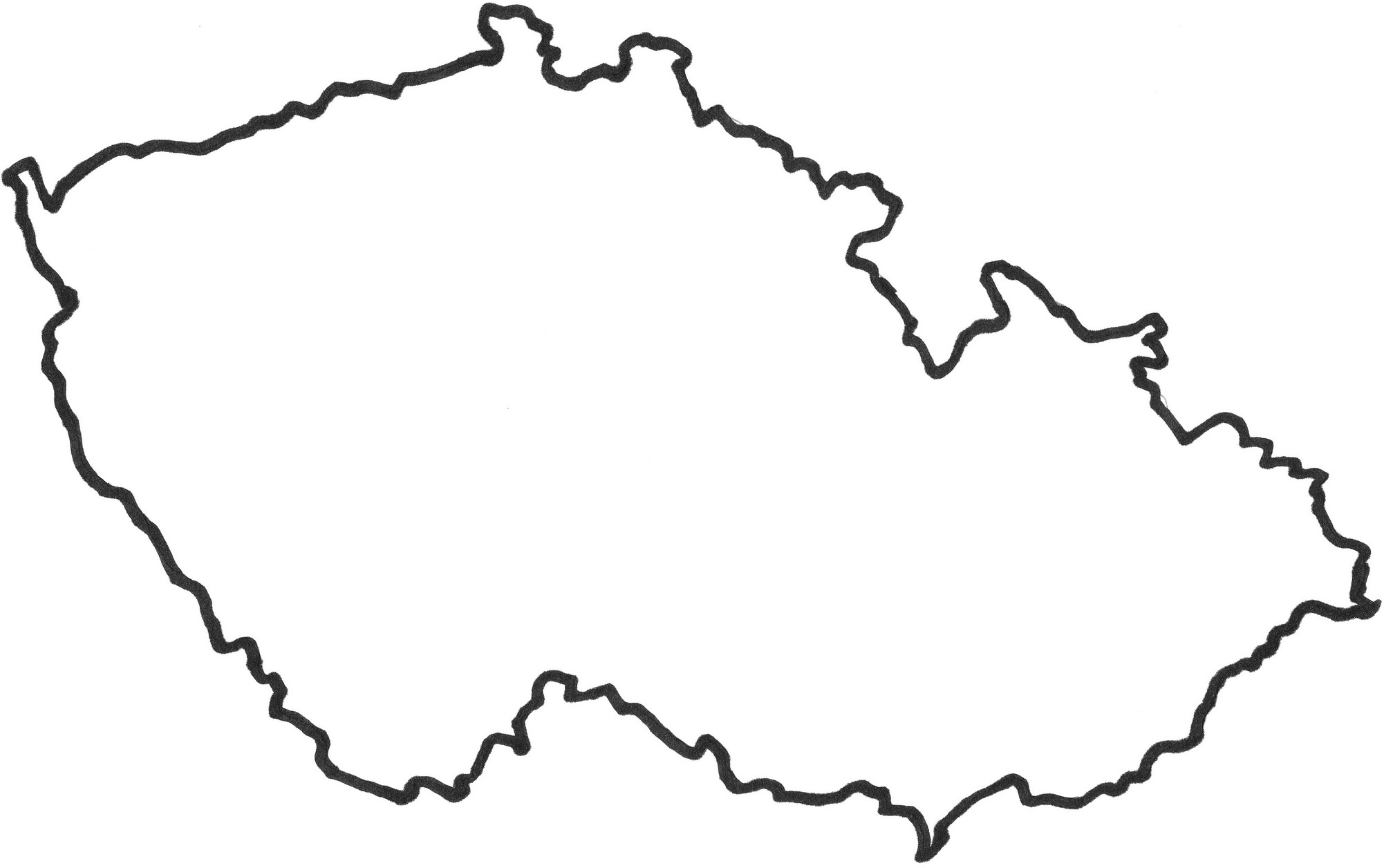 JÁ JAKO OBČAN ČESKÉ REPUBLIKY
ZS1BP_PIV4, jaro 2015
Mgr. Kateřina Mrázková, Ph.D.
Státní symboly
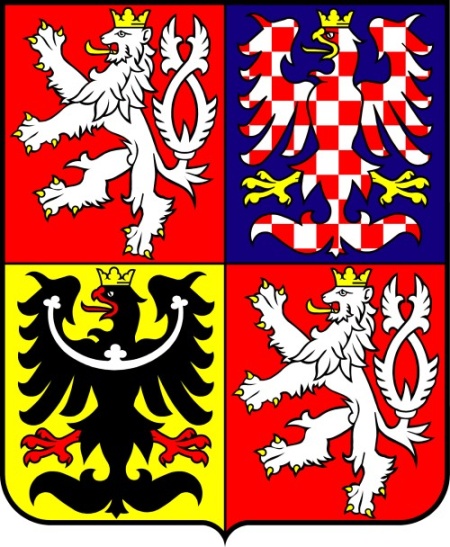 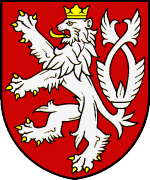 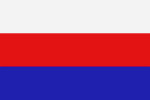 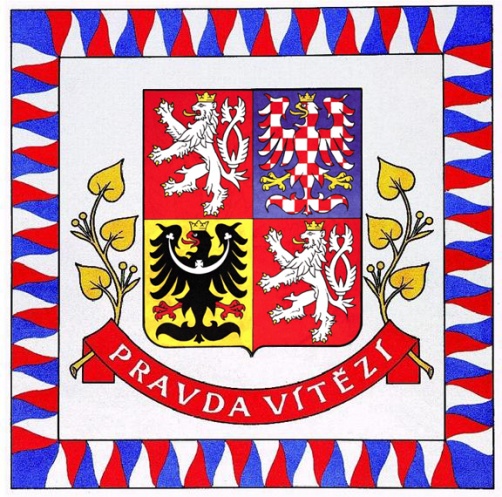 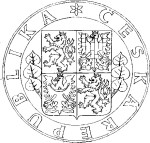 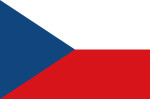 Zdroj: http://vlast.cz/symboly-ceske-republiky/
Státní moc
Zákonodárná – Parlament (poslanecká sněmovna, senát)
Výkonná – Prezident, vláda
Soudní
Zákonodárná moc - Parlament
Poslanecká sněmovny
Tvořena poslanci
Získat alespoň 5 % hlasů ve volbách
Poslanecký klub
200 poslanců volených na čtyři roky
Věk alespoň 21 let
Má právo vyslovit nedůvěru koupit vládě
Rozhoduje o podobě státního rozpočtu
Má právo navrhovat zákony
Senát:
Poslanci
Navrhuje zákony
Projednává a schvaluje zákony
Vyslovuje souhlas s mezinárodními smlouvami
Vyslovuje souhlas se jmenováním ústavních soudců
Může podat žalobu na prezidenta republiky
Předkládá prezidentu republiky návrhy na udělení státních vyznamenání
Vyslovuje souhlas s vyhlášením válečného stavu, s pobytem cizích vojsk na území ČR či s vysláním ozbrojených sil do zahraničí
Jaké je složení poslanecké sněmovny?
Jaké je složení poslanecké sněmovny?
Výkonná moc
Vláda
Premiér: Bohuslav Sobotka
Ministerstva
Řídí státní administrativní aparát
Politické strany
Úřednická vláda
Prezident
Miloš Zeman
Sjednává mezinárodní smlouvy
Vrchní velitel ozbrojených sil
Svolává zasedání poslanecké sněmovny
Jmenuje soudce, generály, členy Bankovní rady
Uděluje státní vyznamenání
Odpouští a zmírňuje tresty udělené soudem
Uděluje amnestii
Podepisuje zákony
Má právo vrátit Parlamentu přijatý zákon
Jmenuje a odvolává předsedu a další členy vlány, přijímá jejich demisi, odvolává vládu
Prezidentské volby 2013
Jak dobře znáš ministry?
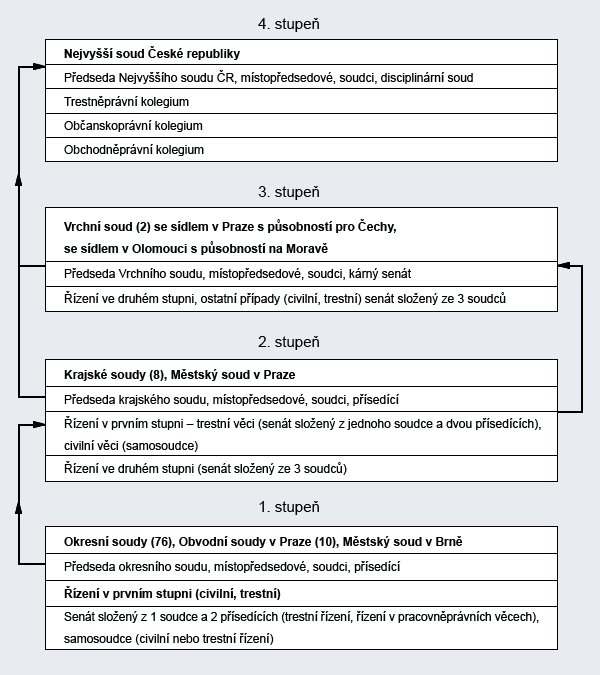 Soudní moc:
Volby
Prezident republiky: 2013 jednou za 5 let: 2018
Poslanecká sněmovna: 2013  jednou za 4 roky: 2017
Senát Parlamentu ČR: 2014  každé 2 roky je vyměněna 1/3 senátorů
Zastupitelstva krajů: 2012 jednou za 4 roky: 2016
Zastupitelstva obcí: 2014  jednou za 4 roky: 2018
Evropský parlament: 2014  jednou za 5 let: 2019
Volby do krajských zastupitelstev
Ústava ČR a Listina základních práv a svobod
Přečtěte si Ústavu ČR
Přečtěte si Listinu základních práv a svobod
Osobnosti z českých bankovek
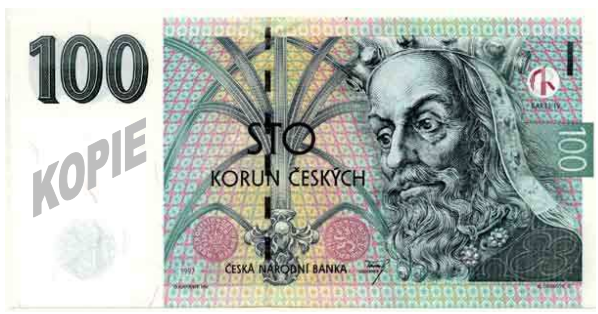 Osobnosti z českých bankovek
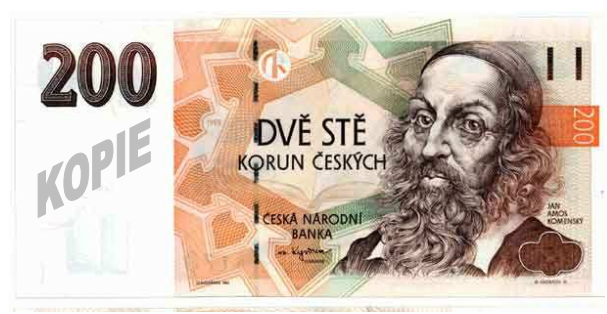 Osobnosti z českých bankovek
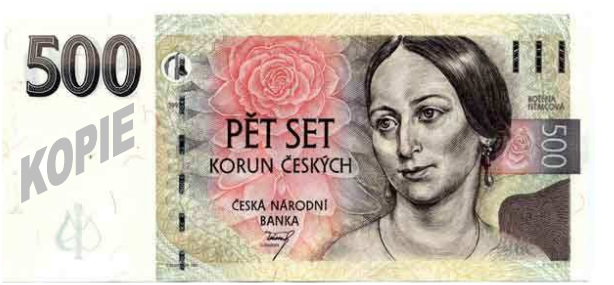 Osobnosti z českých bankovek
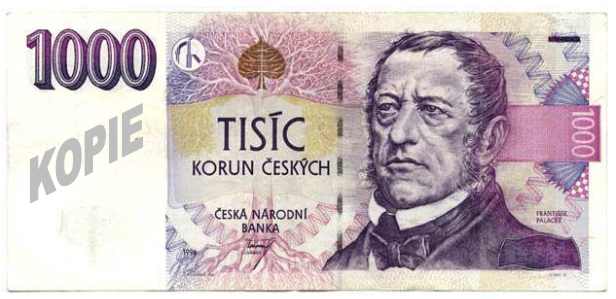 Osobnosti z českých bankovek
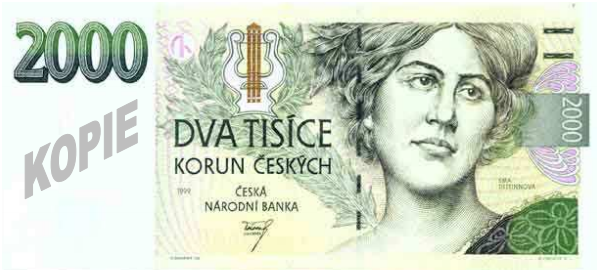 Osobnosti z českých bankovek
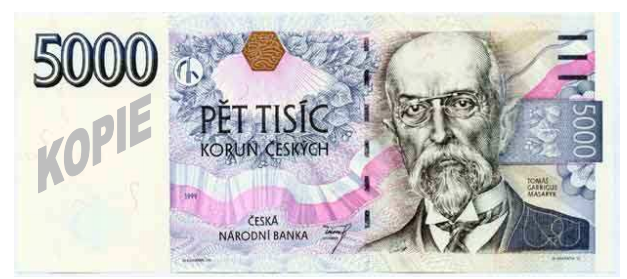 Osobnosti z českých bankovek
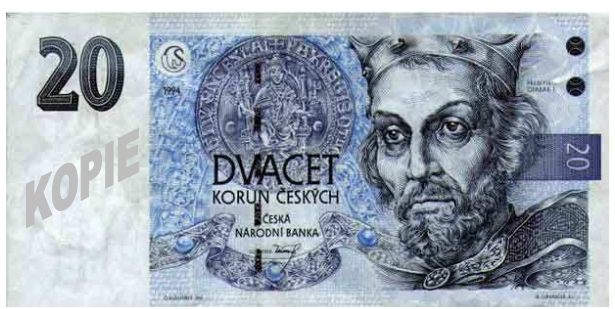 Osobnosti z českých bankovek
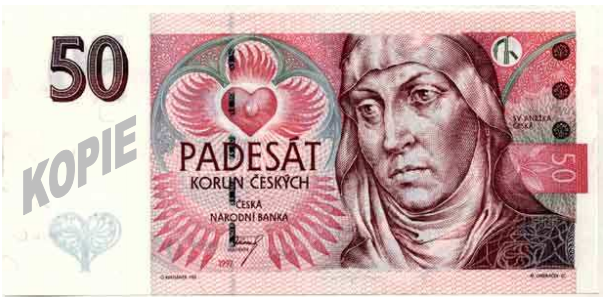